Stable Matching
CS 330 Intro to the Design and Analysis of Algorithms
Lecture note
Dr. Sajedul Talukder
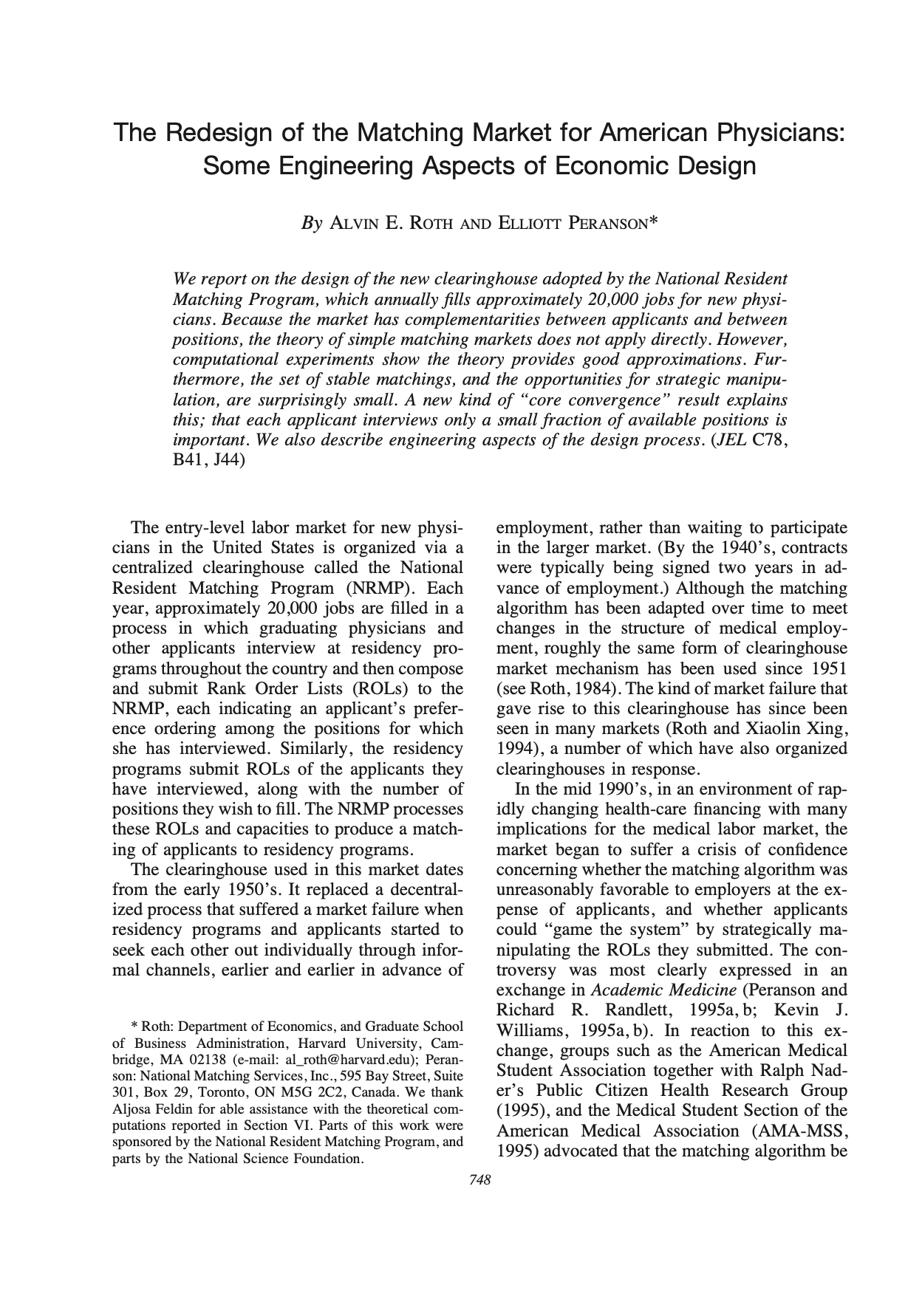 stable matching no longer guaranteed to exist
hospitals began making
offers earlier and earlier,
up to 2 years in advance
Historical context
National resident matching program (NRMP).
Centralized clearinghouse to match med-school students to hospitals. 
Began in 1952 to fix unraveling of offer dates.
Originally used the “Boston Pool” algorithm.
Algorithm overhauled in 1998.
med-school student optimal
deals with various side constraints (e.g., allow couples to match together)
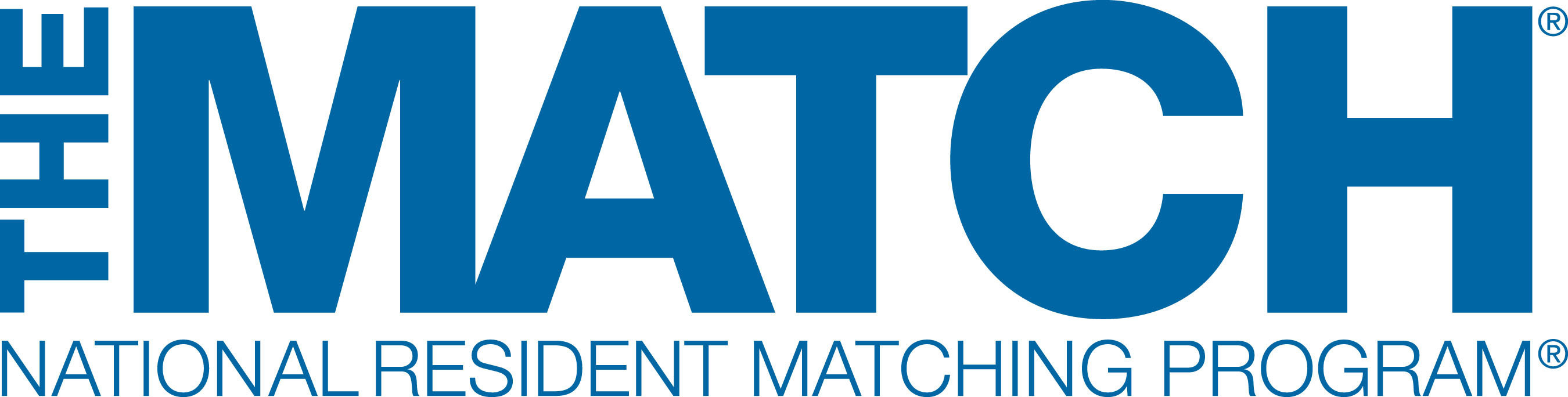 [Speaker Notes: “Boston Pool” algorithm to assign interns, so named because it had been previously used by a regional clearinghouse in the Boston area. Roth showed that Boston Pool algorithm is essentially the same as hospital-optimal version of Gale–Shapley (though a few minor differences).
The algorithm was first analyzed by David Gale and Lloyd Shapley, who proved that it produces a stable matching and that it is hospital optimal.
hospital may want to hire an extra resident in psychiatryif it is not assigned desired number of surgery residents
Resident = graduating medical student]
Questbridge national college match
Low-income student.  Ranks colleges.
College.  Ranks students willing to admit (and limit).
Goal.  Match students to colleges.
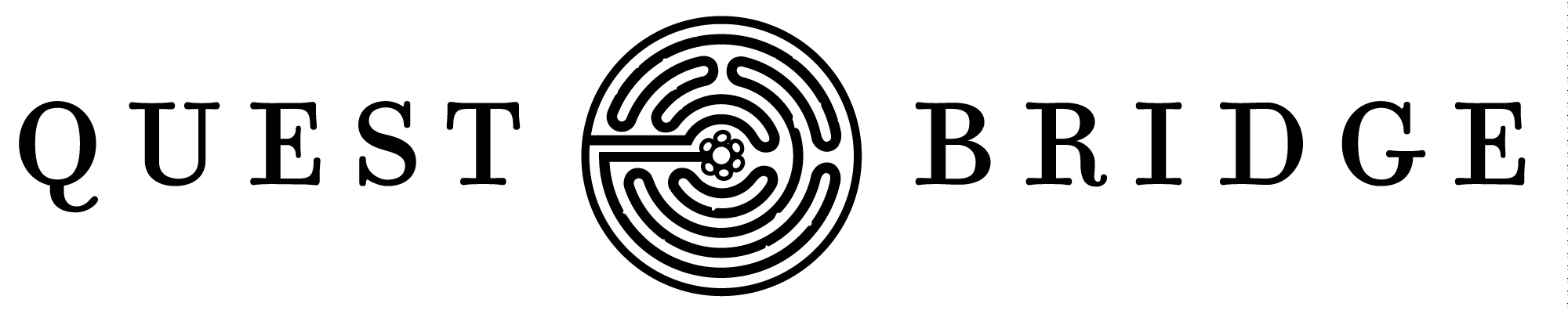 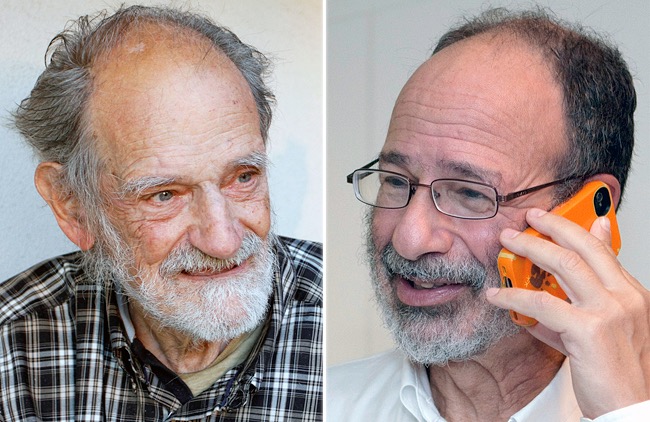 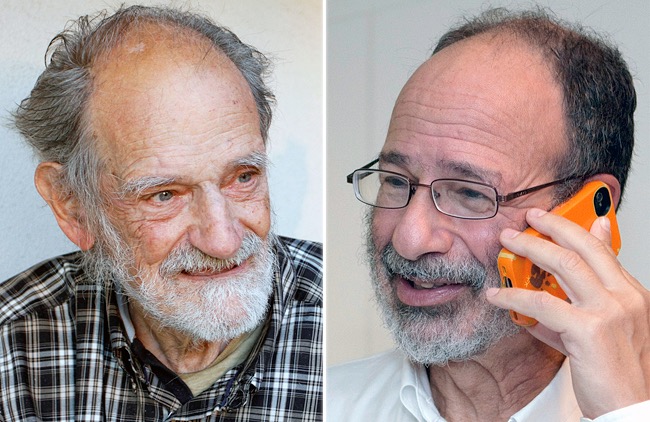 original applications:college admissions and
opposite-sex marriage
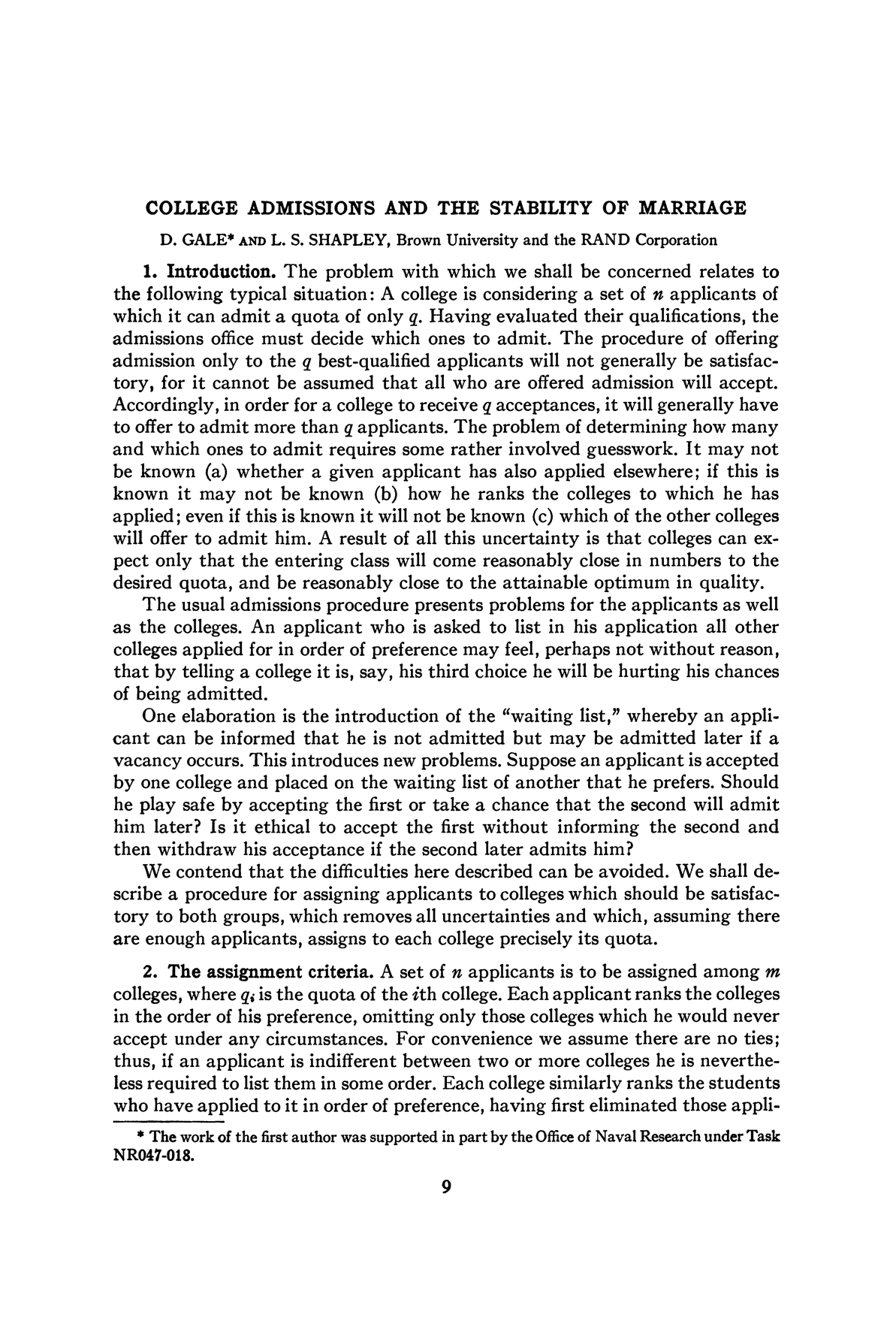 2012 Nobel Prize in Economics
Lloyd Shapley.  Stable matching theory and Gale–Shapley algorithm.
Alvin Roth.  Applied Gale–Shapley to matching med-school students with hospitals, students with schools, and organ donors with patients.
Lloyd Shapley
Alvin Roth
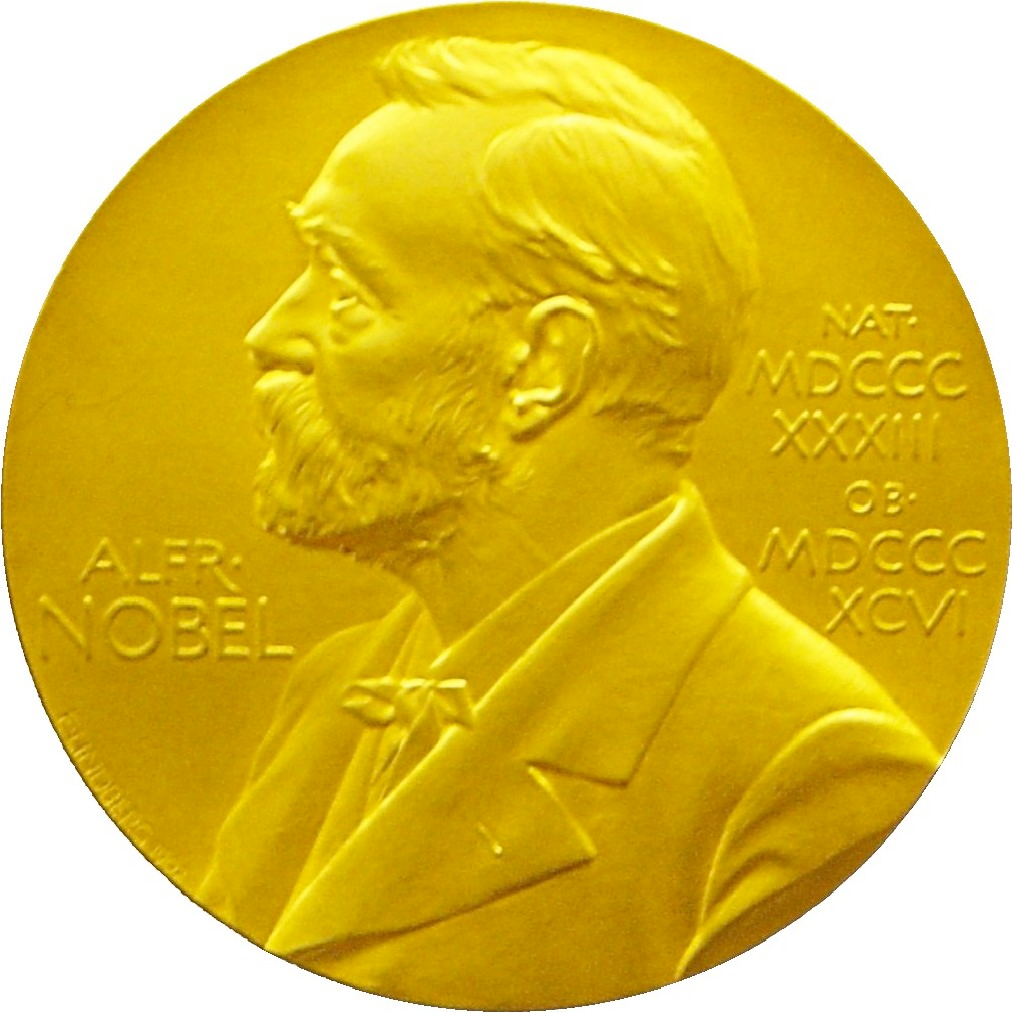 [Speaker Notes: Reference: New York Times, October 15, 2012.
Technically, the Sveriges Riksbank Prize in Economic Sciences in Memory of Alfred Nobel for 2012]
Matching Residents to Hospitals
Goal:	Given a set of preferences among hospitals  and medical school students, design a
self-reinforcing admissions process.

Unstable pair:	applicant x and hospital y are  unstable if:
x prefers y to their assigned hospital.
y prefers x to one of its admitted students.

Stable assignment.	Assignment with no unstable  pairs.
Natural and desirable condition.
Individual self-interest will prevent any applicant/hospital  deal from being made.
Matching med-school students to hospitals
Goal.  Given a set of preferences among hospitals and med-school students, design a self-reinforcing admissions process.
Unstable pair.  Hospital h and student s form an unstable pair if both:
h prefers s to one of its admitted students.
s prefers h to assigned hospital.
Stable assignment.  Assignment with no unstable pairs.
Natural and desirable condition.
Individual self-interest prevents any hospital–student side deal.
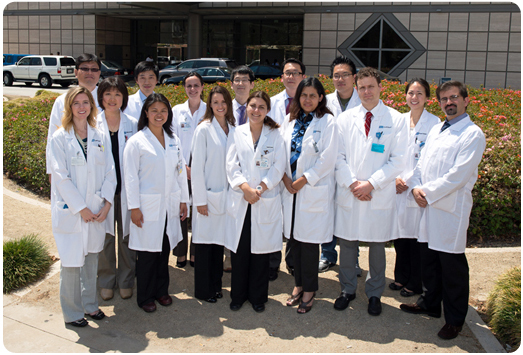 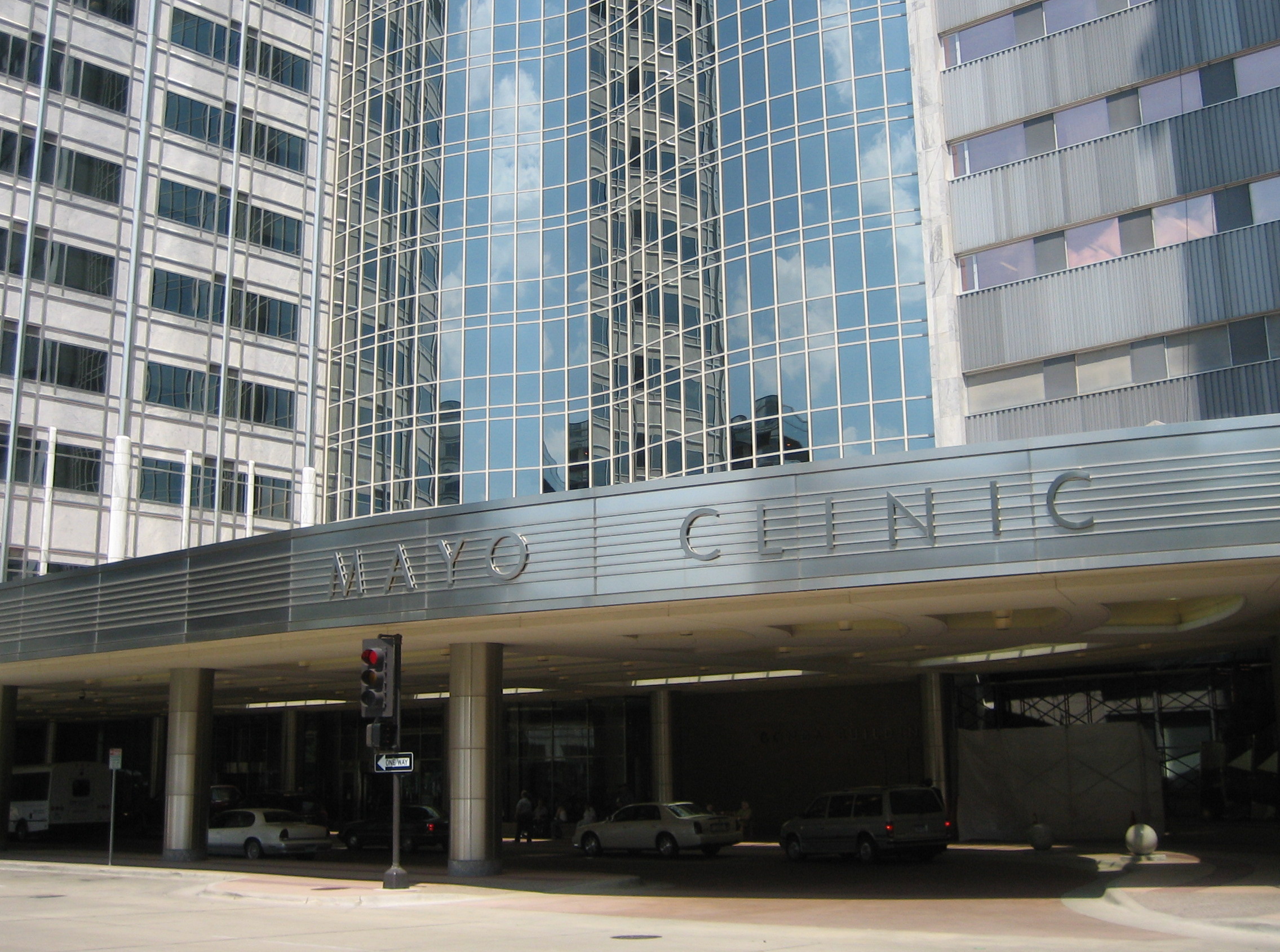 [Speaker Notes: nice video of Canadian Match Program
http://www.carms.ca/the-match/how-it-works/]
Stable Matching Problem
Goal.	Given n men and n women, find a "suitable" matching.
Participants rate members of opposite sex.
Each man lists women in order of preference from best to worst.
Each woman lists men in order of preference from best to worst.
favorite
least favorite
favorite
least favorite
1st
2nd
3rd
1st
2nd
3rd
Xavier
Yuri  Zoran
Brenda
Amy  Brenda
Amy
Brenda  Amy
Claire
Claire  Claire
Amy
Brenda  Claire
Yuri
Xavier  Xavier
Xavier
Yuri  Yuri
Zoran
Zoran  Zoran
Men’s Preference Profile
Women’s Preference Profile
Stable Matching Problem
Perfect matching:	everyone is matched monogamously.
Each man gets exactly one woman.
Each woman gets exactly one man.

Stability: no incentive for some pair of participants to undermine  assignment by joint action.
In matching M, an unmatched pair m-w is unstable if man m and  woman w prefer each other to current partners.
Unstable pair m-w could each improve by eloping.

Stable matching:	perfect matching with no unstable pairs.

Stable matching problem.	Given the preference lists of n men  and n women, find a stable matching if one exists.
Stable Matching Problem
Q.	Is assignment X-C, Y-B, Z-A stable?
least favorite
favorite
least favorite
favorite
Men’s Preference Profile
Women’s Preference Profile
Stable Matching Problem
Q.	Is assignment X-C, Y-B, Z-A stable?
A.	No.	Brenda and Xavier will hook up.
least favorite
favorite
least favorite
favorite
Men’s Preference Profile
Women’s Preference Profile
Stable Matching Problem
Q.	Is assignment X-A, Y-B, Z-C stable?
A.	Yes.
least favorite
favorite
least favorite
favorite
Men’s Preference Profile
Women’s Preference Profile
Gale-Shapley Algorithm
Propose-and-reject algorithm.	[Gale-Shapley 1962]  Intuitive method that guarantees to find a stable matching.


Initialize each person to be free.
while (some man is free and hasn't proposed to every woman) {
Choose such a man m
w = 1st woman on m's list to whom m has not yet proposed  if (w is free)
assign m and w to be engaged
else if (w prefers m to her fiancé m')
assign m and w to be engaged, and m' to be free  else
w rejects m
}
Gale–Shapley demo
hospitals’ preference lists
students’ preference lists
13
[Speaker Notes: “proposes offer”
“rejects offer”
“accepts offer”]
Gale–Shapley demo
hospitals’ preference lists
Atlanta proposes to Wayne
students’ preference lists
14
Gale–Shapley demo
hospitals’ preference lists
Atlanta proposes to Wayne
Wayne accepts(since previously unmatched)
students’ preference lists
15
Gale–Shapley demo
hospitals’ preference lists
Boston proposes to Yolanda
students’ preference lists
16
Gale–Shapley demo
hospitals’ preference lists
Boston proposes to Yolanda
Yolanda accepts(since previously unmatched)
students’ preference lists
17
Gale–Shapley demo
hospitals’ preference lists
Chicago proposes to Wayne
students’ preference lists
18
Gale–Shapley demo
hospitals’ preference lists
Chicago proposes to Wayne
Wayne accepts(and renounces Atlanta)
students’ preference lists
19
Gale–Shapley demo
hospitals’ preference lists
Atlanta proposes to Val
students’ preference lists
20
Gale–Shapley demo
hospitals’ preference lists
Atlanta proposes to Val
Val accepts(since previously unmatched)
students’ preference lists
21
Gale–Shapley demo
hospitals’ preference lists
Detroit proposes to Val
students’ preference lists
22
Gale–Shapley demo
hospitals’ preference lists
Detroit proposes to Val
Val rejects(since she prefers Atlanta)
students’ preference lists
23
Gale–Shapley demo
hospitals’ preference lists
Detroit proposes to Yolanda
students’ preference lists
24
Gale–Shapley demo
hospitals’ preference lists
Detroit proposes to Yolanda
Yolanda accepts(and renounces Boston)
students’ preference lists
25
Gale–Shapley demo
hospitals’ preference lists
Boston proposes to Wayne
students’ preference lists
26
Gale–Shapley demo
hospitals’ preference lists
Boston proposes to Wayne
Wayne rejects(since he prefers Chicago)
students’ preference lists
27
Gale–Shapley demo
hospitals’ preference lists
Boston proposes to Val
students’ preference lists
28
Gale–Shapley demo
hospitals’ preference lists
Boston proposes to Val
Val rejects(since she prefers Atlanta)
students’ preference lists
29
Gale–Shapley demo
hospitals’ preference lists
Boston proposes to Xavier
students’ preference lists
30
Gale–Shapley demo
hospitals’ preference lists
Boston proposes to Xavier
Xavier accepts(since previously unmatched)
students’ preference lists
31
Gale–Shapley demo
hospitals’ preference lists
El Paso proposes to Wayne
students’ preference lists
32
Gale–Shapley demo
hospitals’ preference lists
El Paso proposes to Wayne
Wayne rejects(since he prefers Chicago)
students’ preference lists
33
Gale–Shapley demo
hospitals’ preference lists
El Paso proposes to Yolanda
students’ preference lists
34
Gale–Shapley demo
hospitals’ preference lists
El Paso proposes to Yolanda
Yolanda accepts(and renounces Detroit)
students’ preference lists
35
Gale–Shapley demo
hospitals’ preference lists
Detroit proposes to Xavier
students’ preference lists
36
Gale–Shapley demo
hospitals’ preference lists
Detroit proposes to Xavier
Xavier rejects(since he prefers Boston)
students’ preference lists
37
Gale–Shapley demo
hospitals’ preference lists
Detroit proposes to Wayne
students’ preference lists
38
Gale–Shapley demo
hospitals’ preference lists
Detroit proposes to Wayne
Wayne rejects(since he prefers Chicago)
students’ preference lists
39
Gale–Shapley demo
hospitals’ preference lists
Detroit proposes to Zeus
students’ preference lists
40
Gale–Shapley demo
hospitals’ preference lists
Detroit proposes to Zeus
Zeus accepts(since previously unmatched)
students’ preference lists
41
Gale–Shapley demo
hospitals’ preference lists
STOP(stable matching)
students’ preference lists
42
[Speaker Notes: Note: another stable matching is V-E W-C X-B Y-A Z-D where every student gets their first choice.]
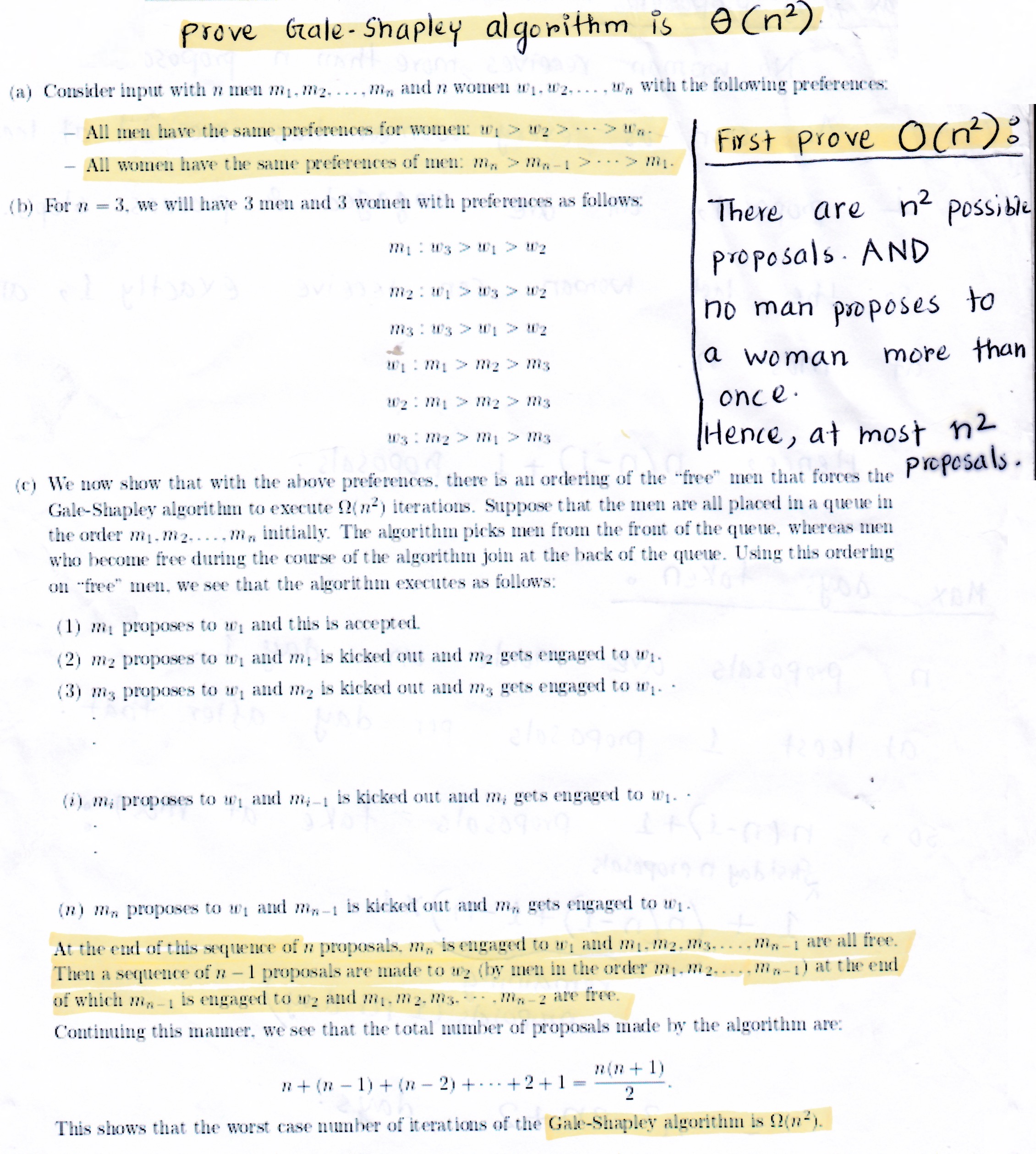 Time Complexity
[Speaker Notes: T(n) \; \le \; 
\begin{cases}
\;0 & \text{ if $n = 1$ } \\[0.7em]
\;T(\lfloor n/2 \rfloor) \;+\; T(\lceil n/2 \rceil) \;+\; n & \text{ if $n > 1$ } \\
\end{cases}]
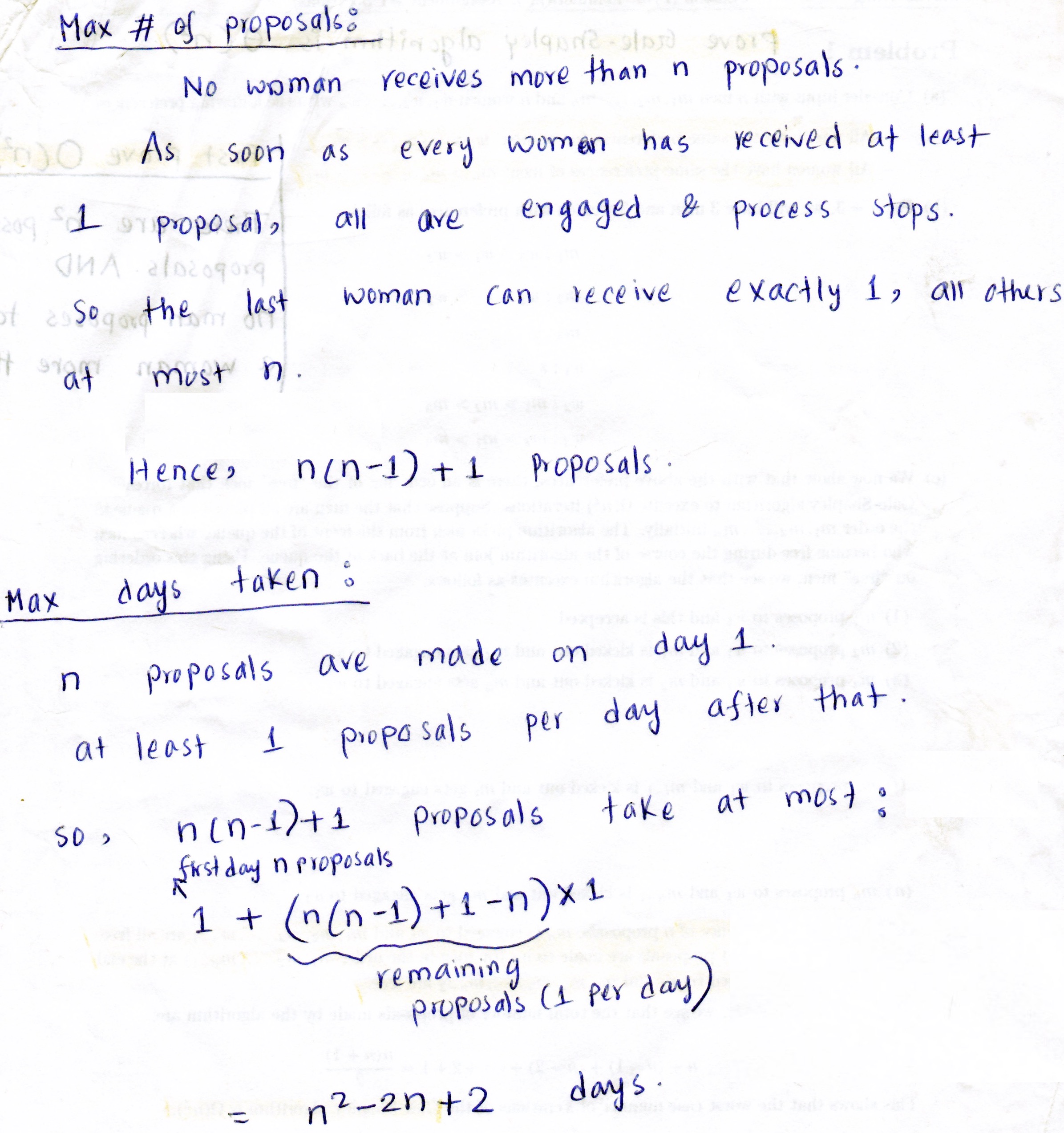 Other Analysis
[Speaker Notes: T(n) \; \le \; 
\begin{cases}
\;0 & \text{ if $n = 1$ } \\[0.7em]
\;T(\lfloor n/2 \rfloor) \;+\; T(\lceil n/2 \rceil) \;+\; n & \text{ if $n > 1$ } \\
\end{cases}]